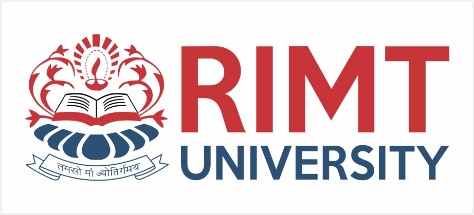 Data Structure/BTCS-
Course Name: B.Tech CSE Semester:3rd
Prepared by: Ms. Yogesh
education for life                   www.rimt.ac.in
Department of Computer Science & Engineering
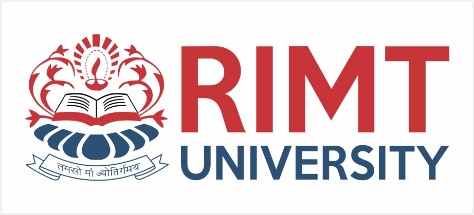 Abstract Data Types
Focus on what the data structure does
Ignore how it does.
ADT is a class considered without regard to its implementation.
Examples: Stacks and Queues
They can also be implemented using linked lists as opposed to array in the previous chapter.
education for life                   www.rimt.ac.in
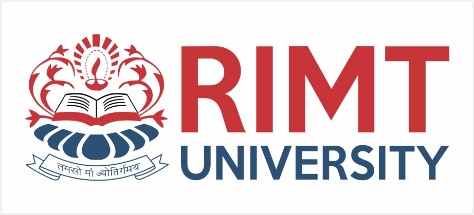 ADT Lists
Also called linear list.
Group of items arranged in a linear order.
Operations supported are : insertion, deletion and read an item.
List is defined by its interface; the specific methods used to interact with it.
This can be implemented using arrays or linked lists.
education for life                   www.rimt.ac.in
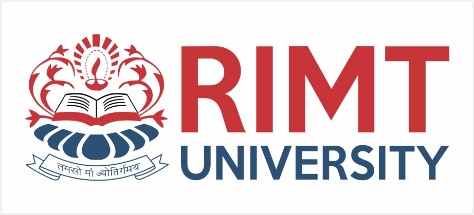 Sorted Lists (ProrityQ)
As the name suggests data is stored in order.
Find and delete methods are used.
Advantage of sorted list over sorted array is speed of insertion and its ability to expand to fill available memory.
Efficiency:
-- Insertion and deletion of arbitrary items require O(n) comparisons.
education for life                   www.rimt.ac.in
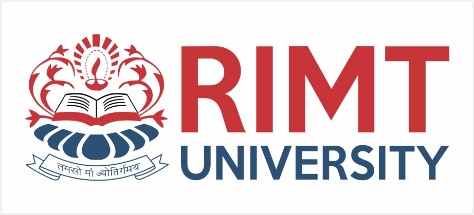 Doubly Linked Lists
Solves the problem of traversing backwards in an ordinary linked list.
A link to the previous item as well as to the next item is maintained.
The only disadvantage is that every time an item is inserted or deleted, two links have to be changed instead of one.
A doubly-linked list can also be created as a double – ended list.
See doublyLinked.java
..\ReaderPrograms\ReaderFiles\Chap05\doublyLinked\doublyLinked.java
education for life                   www.rimt.ac.in
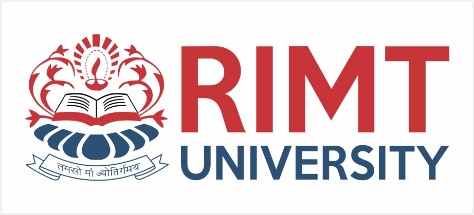 Iterators (ADT)
An iterator is a reference that points to a link in an associated list.
In order to traverse a list, performing some operation on certain links it is efficient to go from one link to another, checking whether each meets the criteria and then performing the operation.
To do this, we need a reference that can be incremented. 
This reference can be embedded in a class object.
Objects containing references to items in data structures, used to traverse theses structures are called Iterators.
education for life                   www.rimt.ac.in
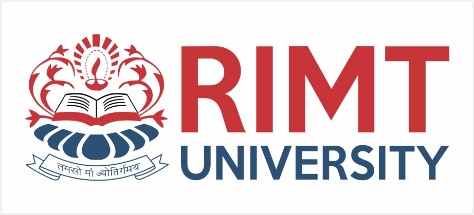 Methods in Iterator
The iterator methods allow the user to move along the list and access the link currently pointed to.
The following methods make the iterator more flexible:
-- reset()
-- nextLink()
-- getCurrent()
-- atEnd()
-- insertAfter()
-- insertBefore()
-- deleteCurrent()
education for life                   www.rimt.ac.in